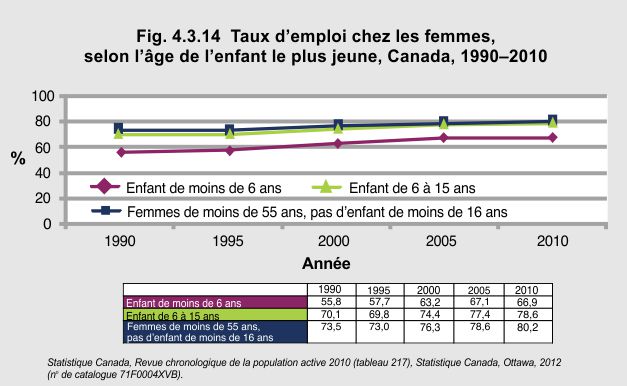 [Speaker Notes: Le taux d’emploi des femmes ayant des enfants a augmenté entre 1990 et 2010, surtout parmi les femmes ayant des enfants de moins de six ans. En 2010, le taux d’emploi des femmes ayant des enfants de moins de six ans était de 66,9 %, une hausse par rapport à 1990 (55,8 %), et de 78,6 % chez les femmes avec des enfants de 6 à 15 ans, ce qui représente aussi une hausse par rapport à 1990 (70,1 %).

Conséquences
De façon générale, le taux d’emploi des femmes augmente régulièrement depuis 35 ans, et davantage de femmes avec des enfants trouvent un emploi à l’extérieur de la maison. Bien que la proportion de femmes qui ont des enfants d’âge préscolaire et qui travaillent ait augmenté, ce groupe est tout de même moins susceptible de travailler que les femmes ayant des enfants d’âge scolaire1.

1Ferrao, V., « Travail rémunéré », dans Femmes au Canada : Rapport statistique fondé sur le sexe, http://www.statcan.gc.ca/pub/89-503-x/2010001/article/11387-fra.pdf, consulté la dernière fois le 29 juin 2012.]